การบริหารจัดการชั่วโมงการทำงานของพยาบาล
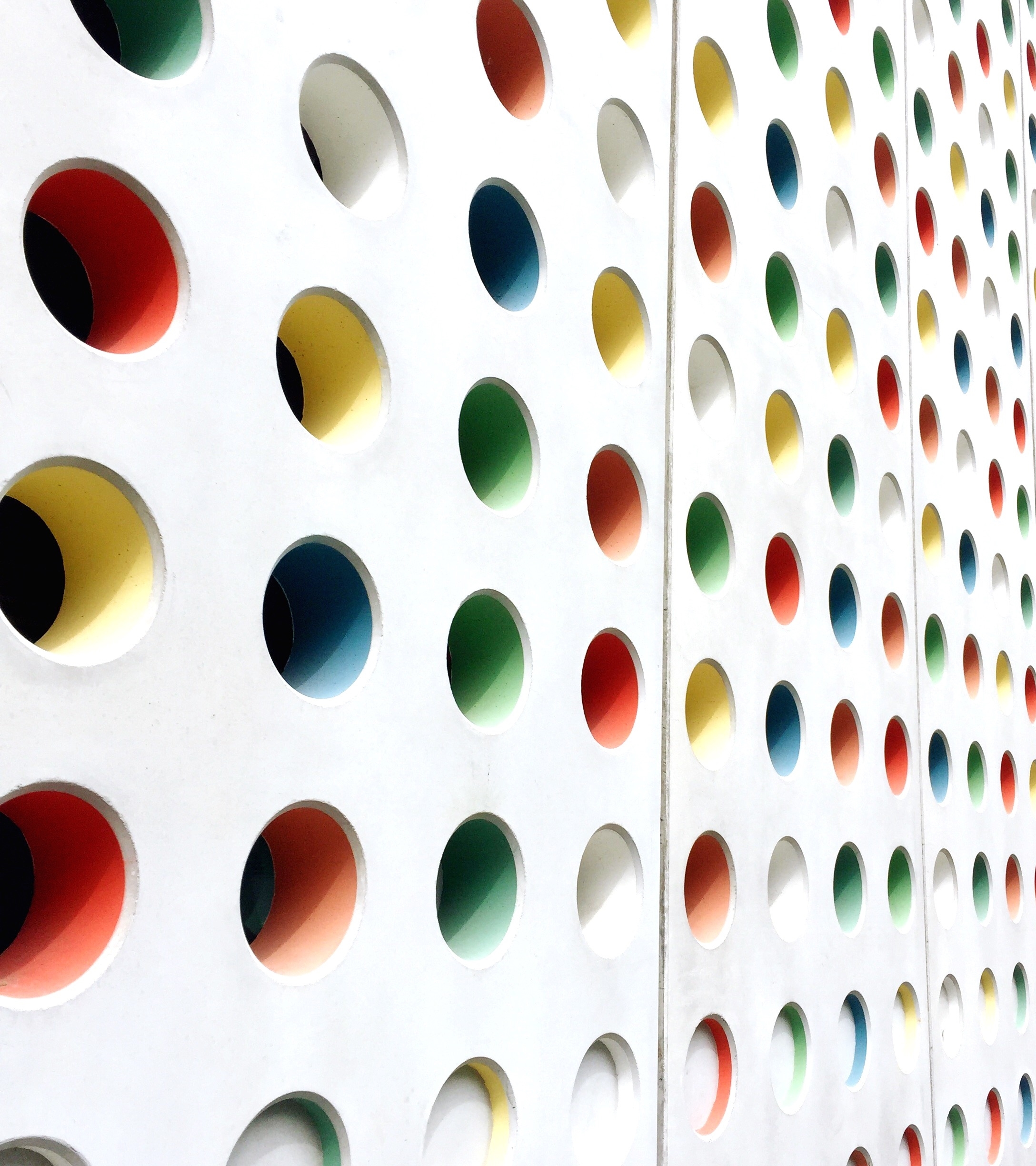 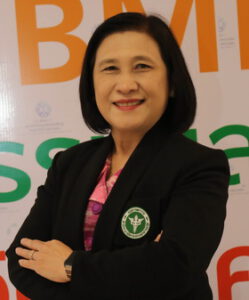 อ.ศิริมา  ลีละวงศ์
ผู้อำนวยการกองการพยาบาล
ความเป็นมา
การขึ้นเวรของพยาบาล
งานการพยาบาลอายุรกรรม
นโยบายความปลอดภัย
คุณภาพ และ ประสิทธิภาพ
กองพยาบาล – ต้นแบบในการบริหารชั่วโมงการทำงานของพยาบาล
 ในหอผู้ป่วยอายุรกรรม
รูปแบบการบริหารจัดการชั่วโมงการทำงานของพยาบาล
นโยบายขององค์กรพยาบาล (Nursing Policy)
1. กำหนดจำนวนเวร และ ชั่วโมง
   การปฎิบัติงานของพยาบาล
2. กำหนดคุณสมบัติของหัวหน้าเวร 
    กำหนด job พยาบาลผู้ปฏิบัติงาน
3. กำหนดการหมุนเวียนงานภายในกลุ่มงาน
4. กำหนดเวรสำรอง
5. กำหนดค่าตอบแทนที่เหมาะสม
โปรแกรมการจัดตารางเวร(Nursing outcome)
องค์ประกอบของรูปแบบการบริหารจัดการชั่วโมงการทำงานของพยาบาล
คู่มือการบริหารจัดการชม.การทำงานของพยาบาล (Nursing practice)
1). การบริหารจัดการชั่วโมง
    การทำงานของพยาบาล
    ตามมาตรฐาน   
2).การทบทวนงานพยาบาล  
3). การผสมผสานทักษะพยาบาล   
4). การนิเทศพยาบาลวิชาชีพ
    รายบุคคล
1). การวางแผนอัตรากำลัง
2). การจัดตารางแบบมีส่วนร่วม
3). การแก้ไขเปลี่ยนแปลงตาราง   
    เวรภายในเดือน
4). การเบิกจ่ายค่าตอบแทนตาม
     การปฏิบัติงาน
การบริหารจัดการชั่วโมงการทำงานของพยาบาล(องค์ประกอบที่ 1:นโยบายการบริหารจัดการชั่วโมงการทำงานของพยาบาล)
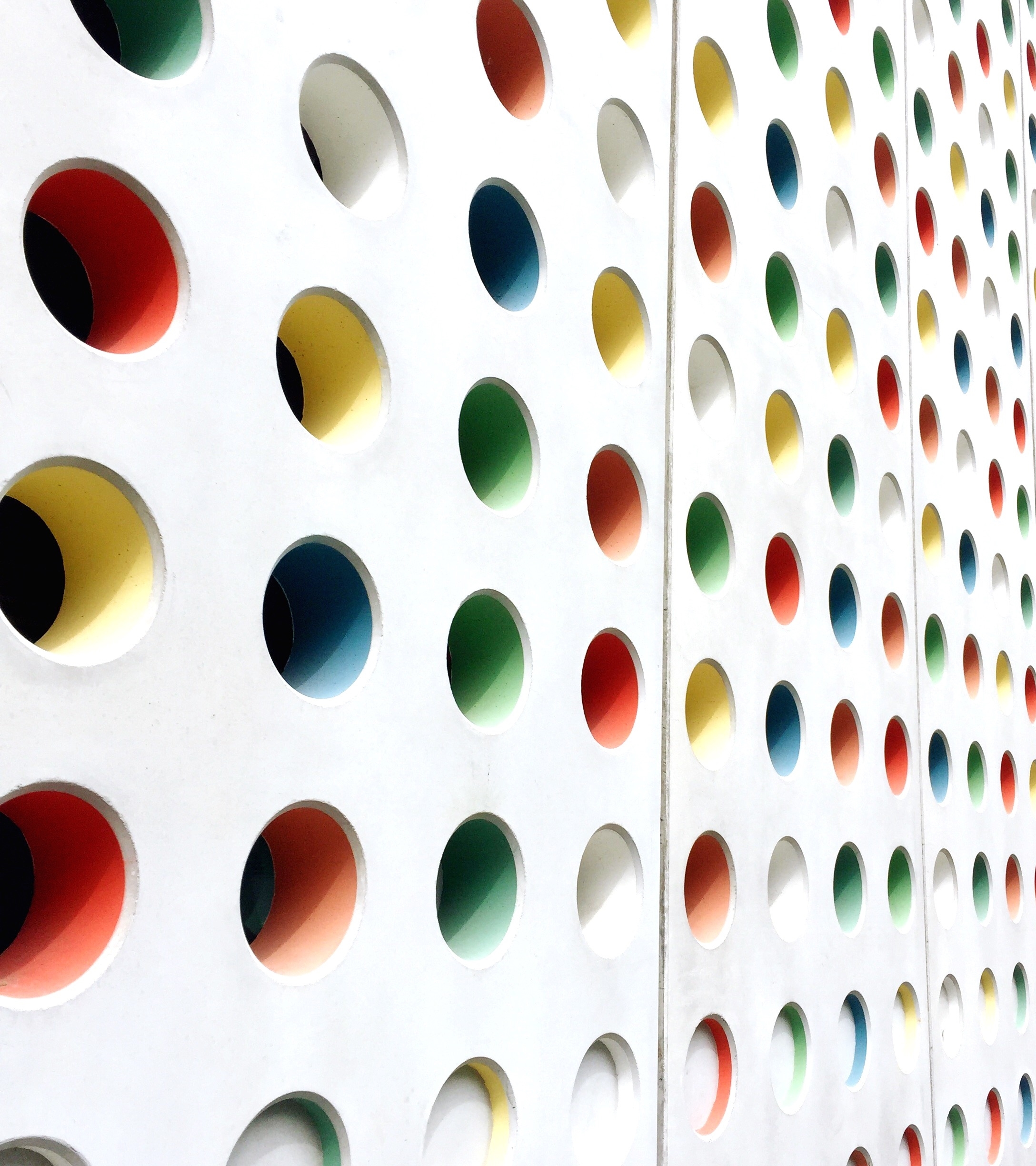 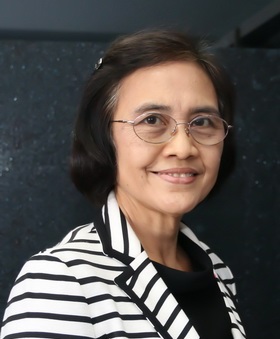 ดร.กนกพร   แจ่มสมบูรณ์
ผู้ช่วยผู้อำนวยการกองการพยาบาล
รูปแบบการบริหารจัดการชั่วโมงการทำงานของพยาบาลองค์ประกอบที่ 1
รูปแบบการบริหารจัดการชั่วโมงการทำงานของพยาบาลองค์ประกอบที่ 1  (ต่อ)
รูปแบบการบริหารจัดการชั่วโมงการทำงานของพยาบาลองค์ประกอบที่ 1 (ต่อ)
รูปแบบการบริหารจัดการชั่วโมงการทำงานของพยาบาลองค์ประกอบที่ 1 (ต่อ)
รูปแบบการบริหารจัดการชั่วโมงการทำงานของพยาบาลองค์ประกอบที่ 1
การบริหารจัดการชั่วโมงการทำงานของพยาบาลองค์ประกอบที่ 2:คู่มือการบริหารจัดการชั่วโมงการทำงานของพยาบาล
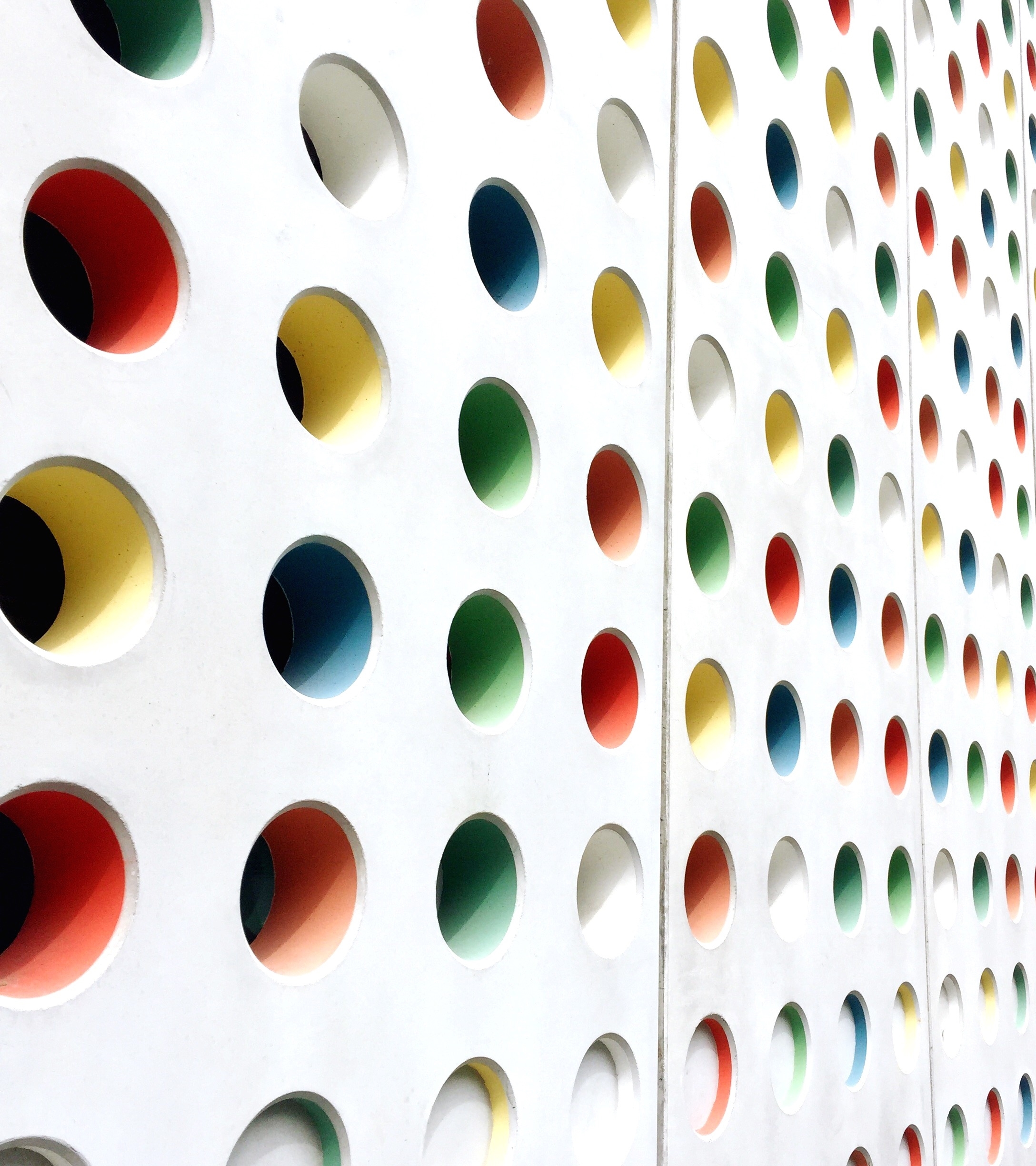 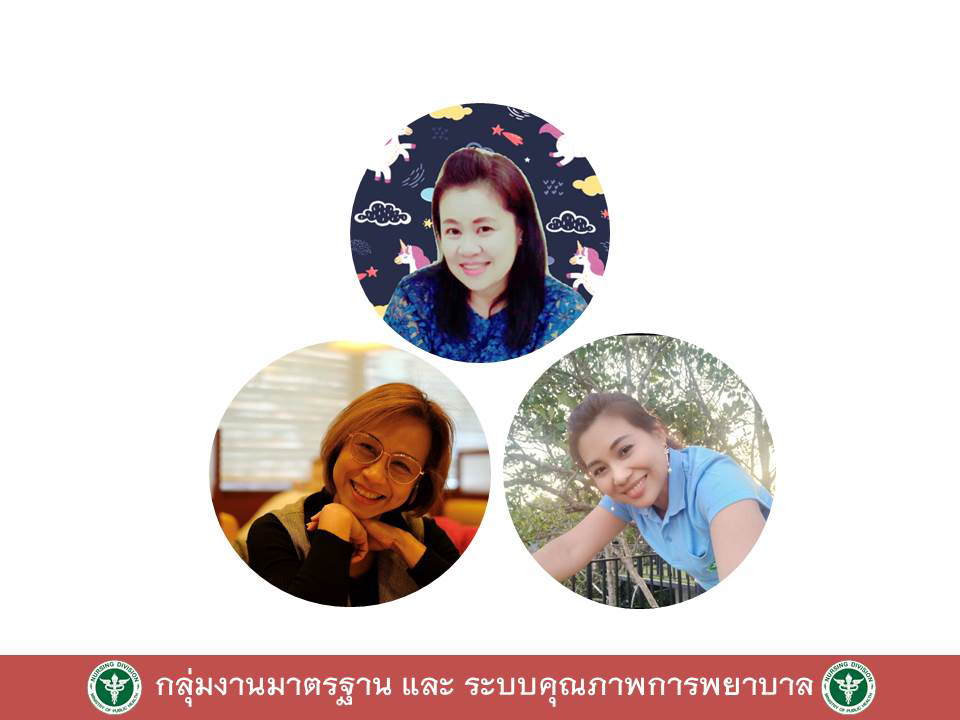 อ.โศภิษฐ์  สุวรรณเกษาวงษ์
หัวหน้ากลุ่มงานมาตรฐานและระบบคุณภาพการพยาบาล
กองการพยาบาล
รูปแบบการบริหารจัดการชั่วโมงการทำงานของพยาบาลองค์ประกอบที่ 2
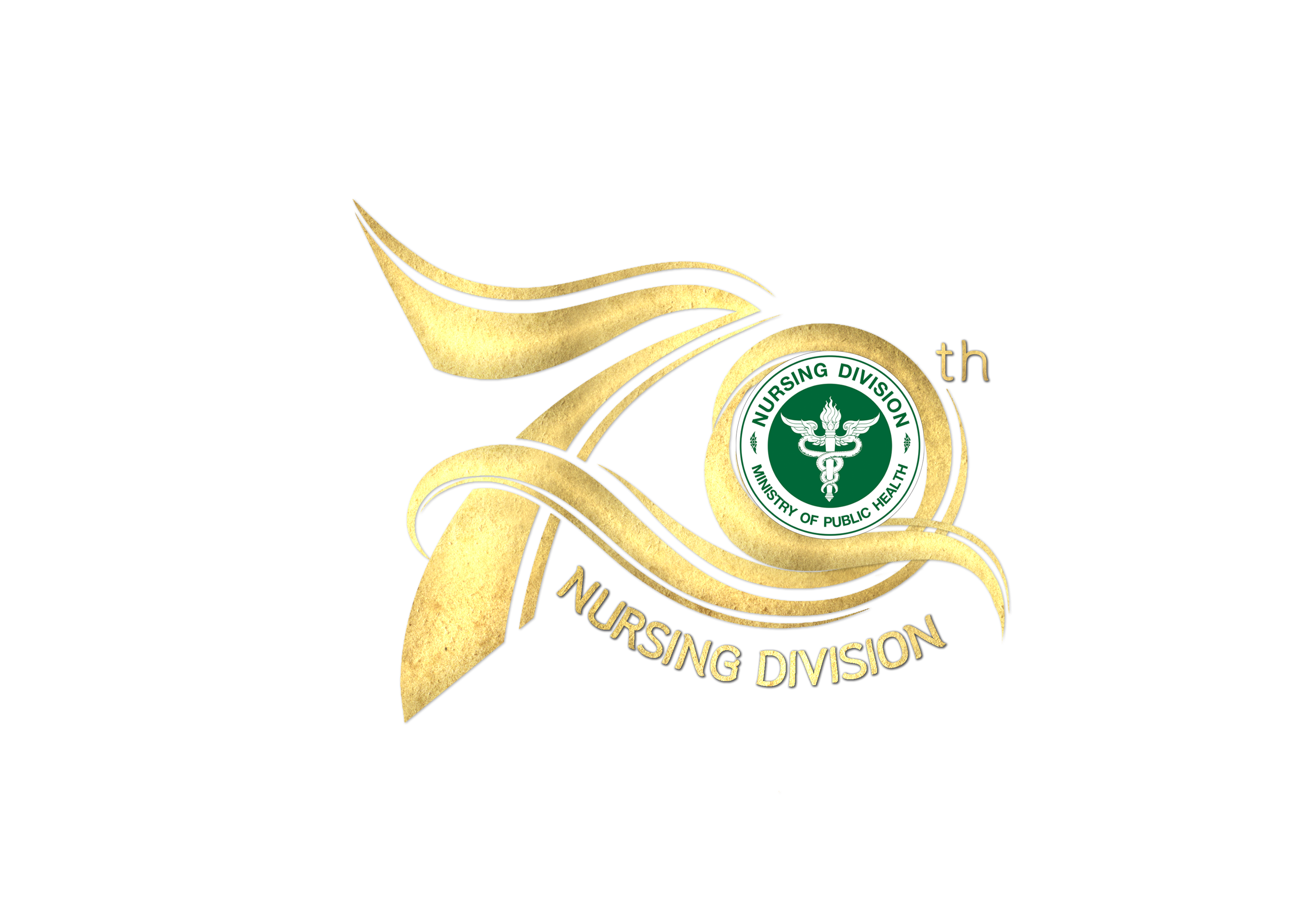 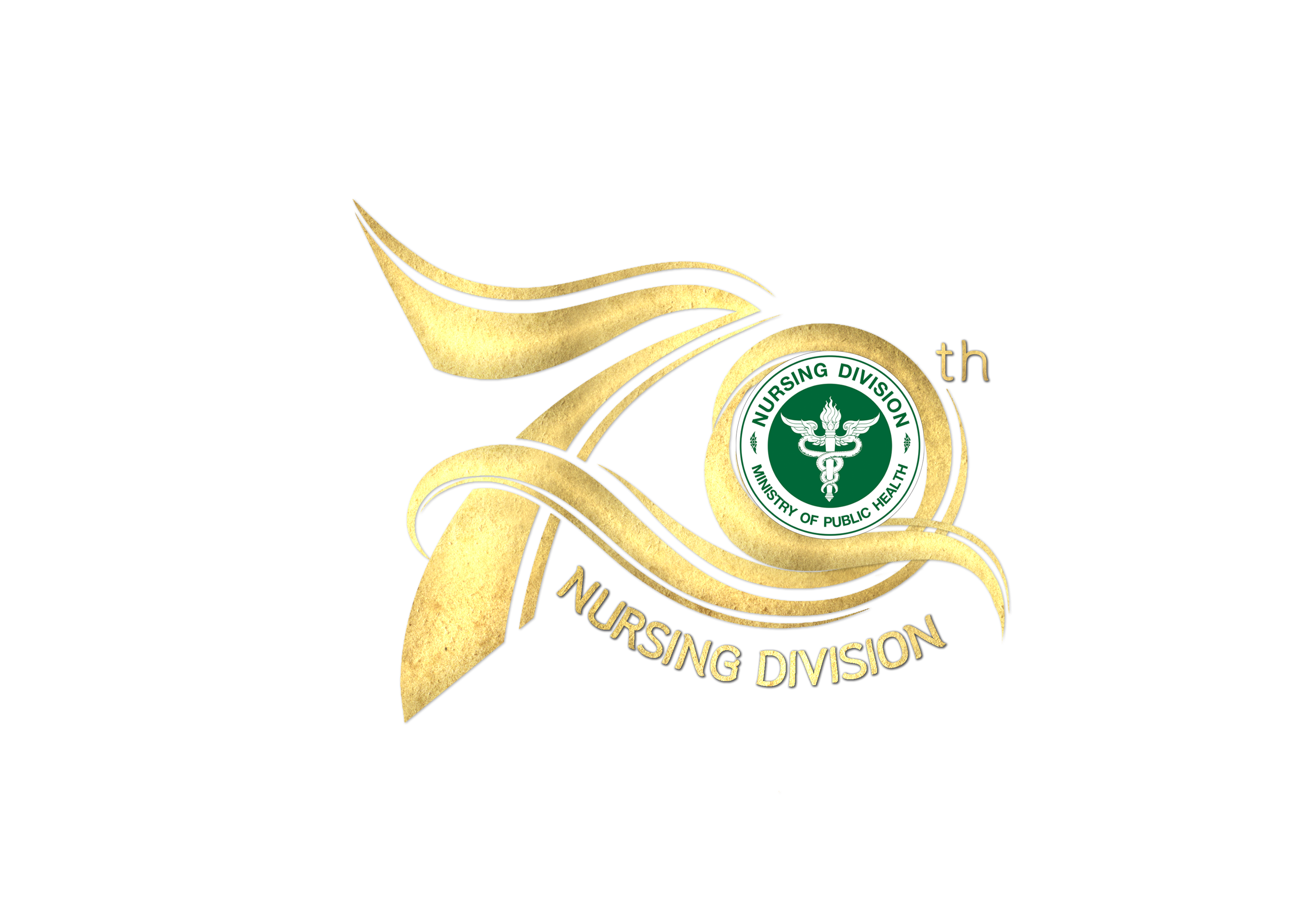 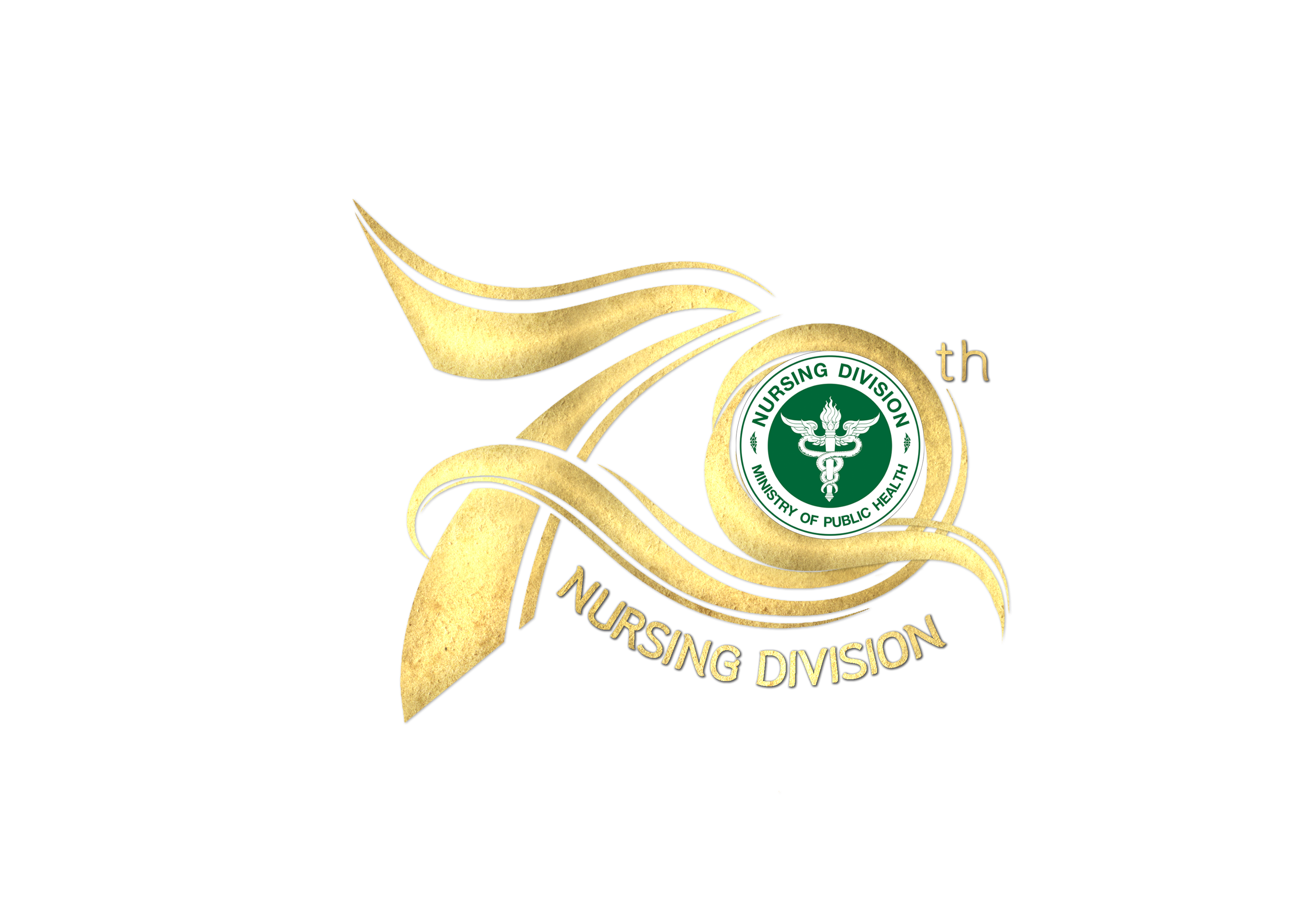 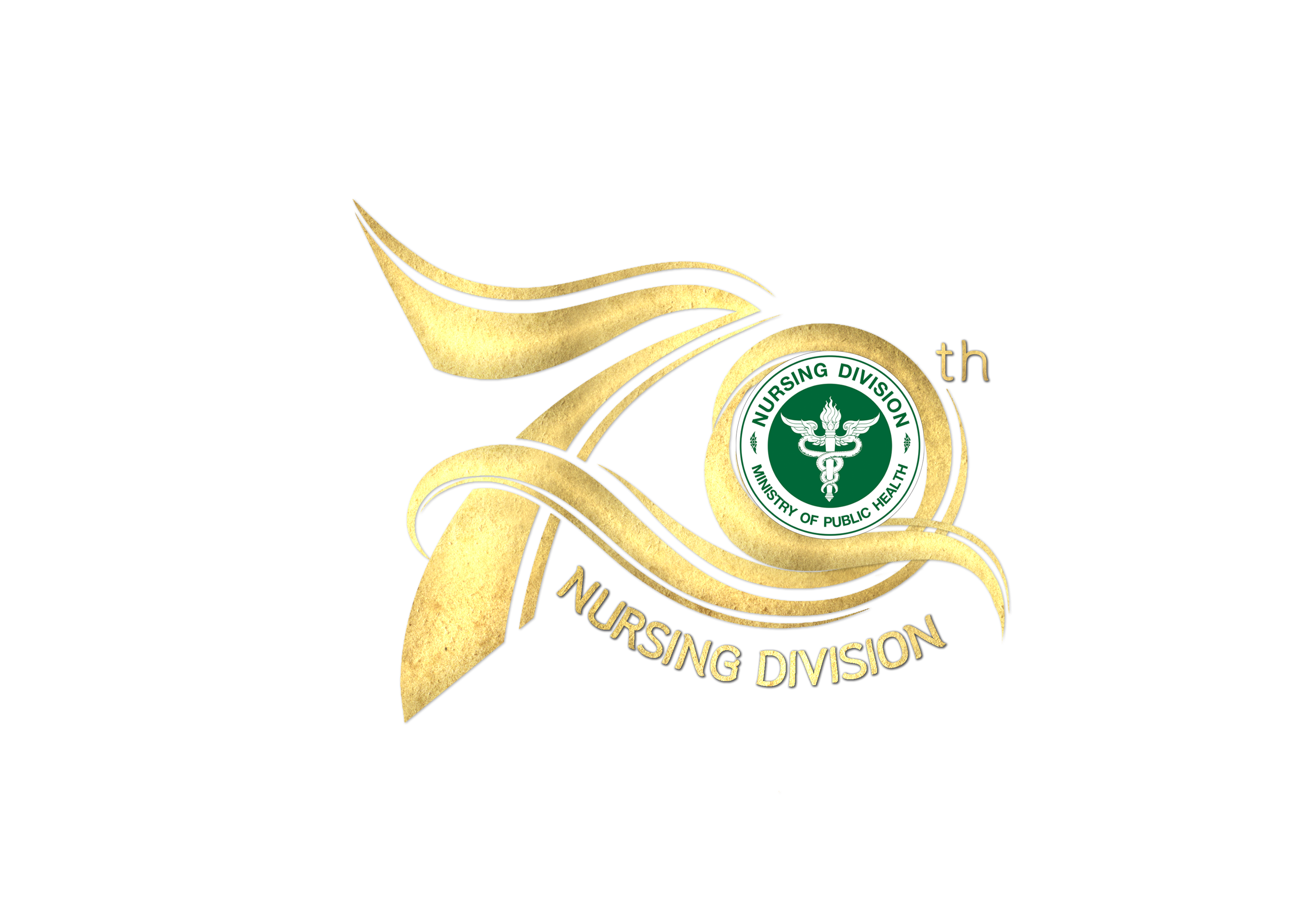 รูปแบบการบริหารจัดการชั่วโมงการทำงานของพยาบาลองค์ประกอบที่ 2 (ต่อ)
การจัดชั่วโมงการทำงานของพยาบาลตามนโยบายของกลุ่มภารกิจด้าน
การพยาบาล
การจัดชั่วโมงการทำงานของพยาบาลตามประกาศของสภาการพยาบาลเรื่อง
นโยบายชั่วโมงการทำงานของพยาบาลเพื่อความปลอดภัยของผู้ป่วย



การจัดชั่วโมงการทำงานของพยาบาลตามข้อกำหนดของกองการพยาบาล
รูปแบบการบริหารจัดการชั่วโมงการทำงานของพยาบาลองค์ประกอบที่ 2


การปฏิบัติงานที่ไม่ใช่บทบาทของพยาบาล (Non- nursing task)
การปฏิบัติการพยาบาล (Nursing task)
รูปแบบการบริหารจัดการชั่วโมงการทำงานของพยาบาลองค์ประกอบที่ 2
การหมุนเวียนงาน (Job rotation) ตามข้อกำหนดของกลุ่มการพยาบาล


การจัดตารางเวรให้มีการผสมผสานทักษะพยาบาล
รูปแบบการบริหารจัดการชั่วโมงการทำงานของพยาบาลองค์ประกอบที่ 2 (ต่อ)
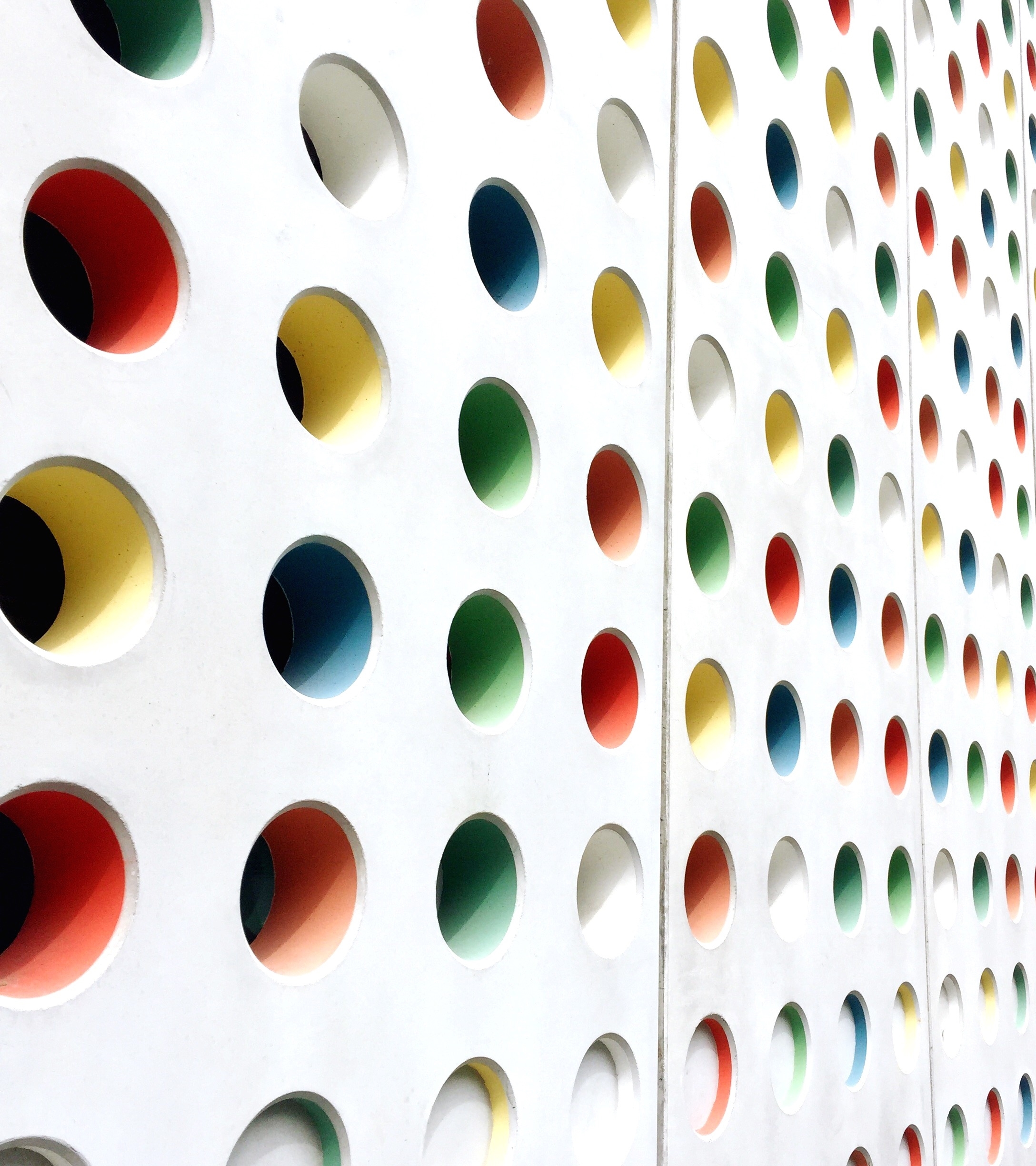 การบริหารจัดการชั่วโมงการทำงานของพยาบาล(องค์ประกอบที่ 3:โปรแกรมการจัดตารางเวร)
ดร.กนกพร   แจ่มสมบูรณ์
ผู้ช่วยผู้อำนวยการกองการพยาบาล
รูปแบบการบริหารจัดการชั่วโมงการทำงานของพยาบาลองค์ประกอบที่ 3
การจัดตารางแบบมีส่วนร่วม
การเบิกจ่ายค่าตอบแทนตามการปฏิบัติงาน
การแก้ไขเปลี่ยนแปลง
ตารางเวรภายในเดือน
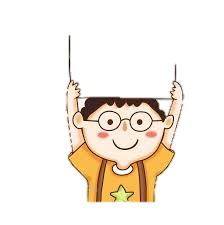 การวางแผนอัตรากำลัง
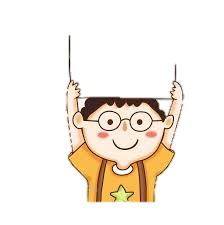 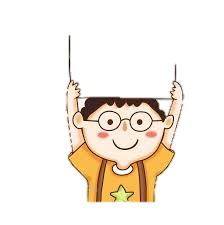 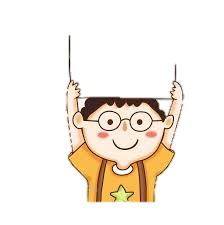 สรุป การบริหารจัดการชั่วโมงการทำงานของพยาบาลตามมาตรฐานในหอผู้ป่วยใน
ผลการใช้รูปแบบ
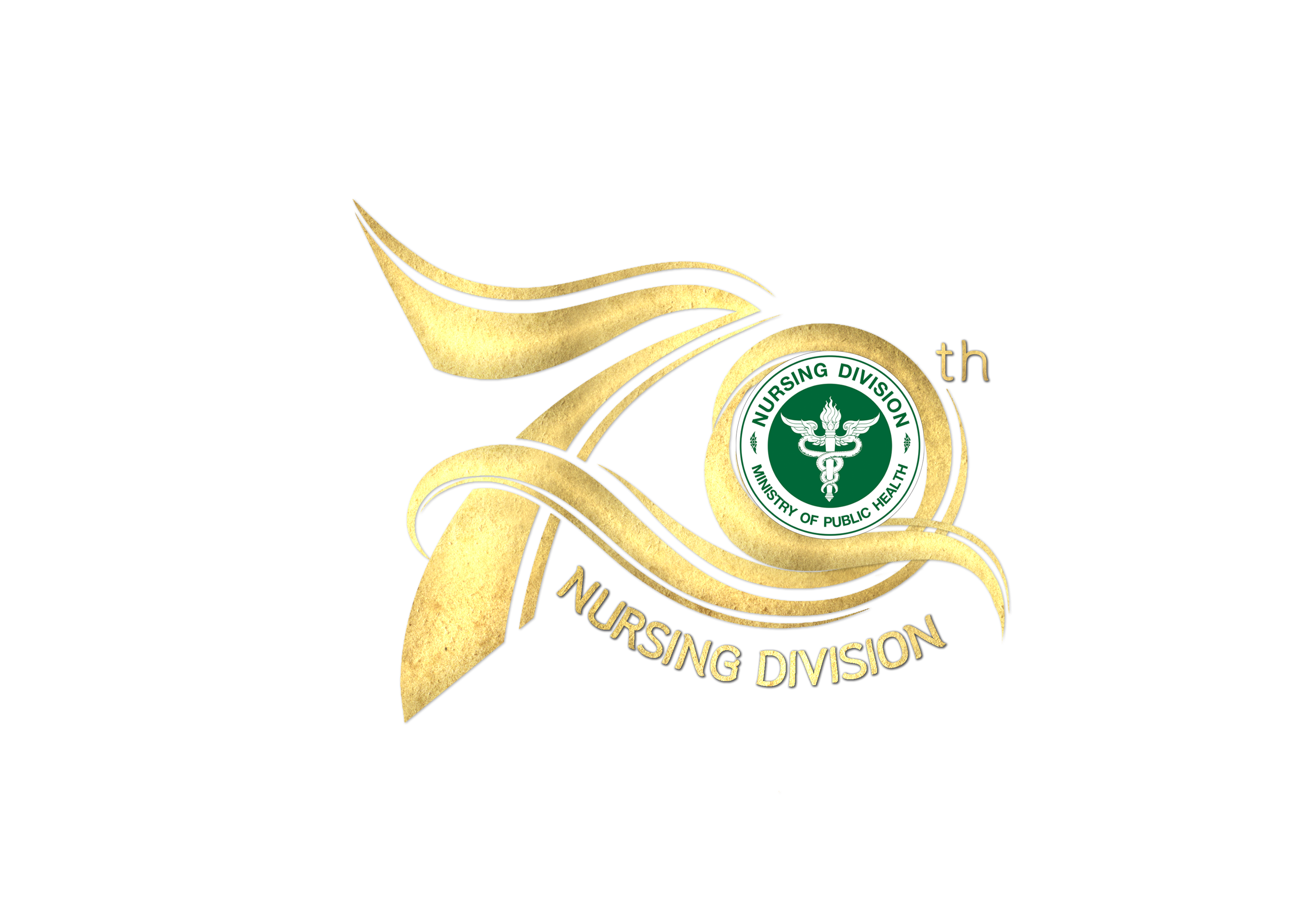 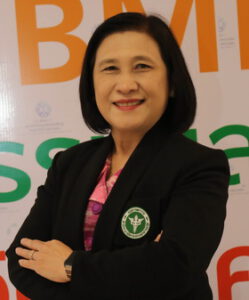 You
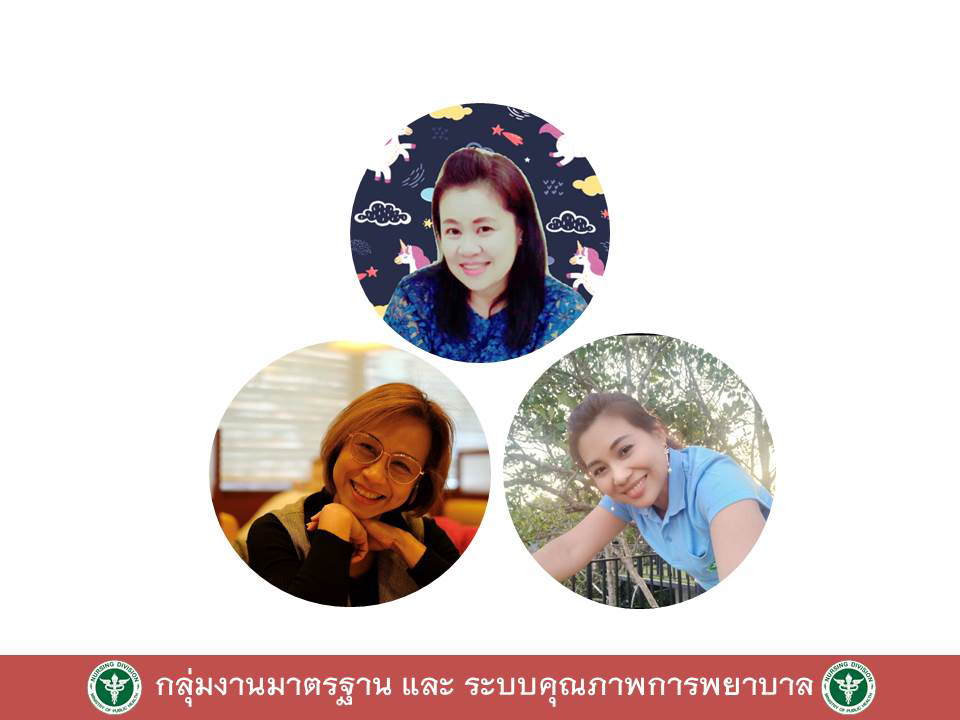 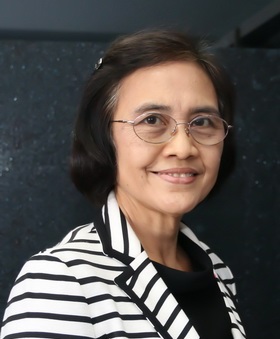 Thank
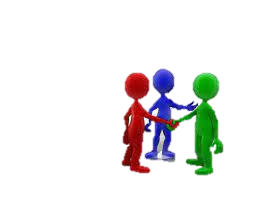